THREE ISSUES TO SOLVE
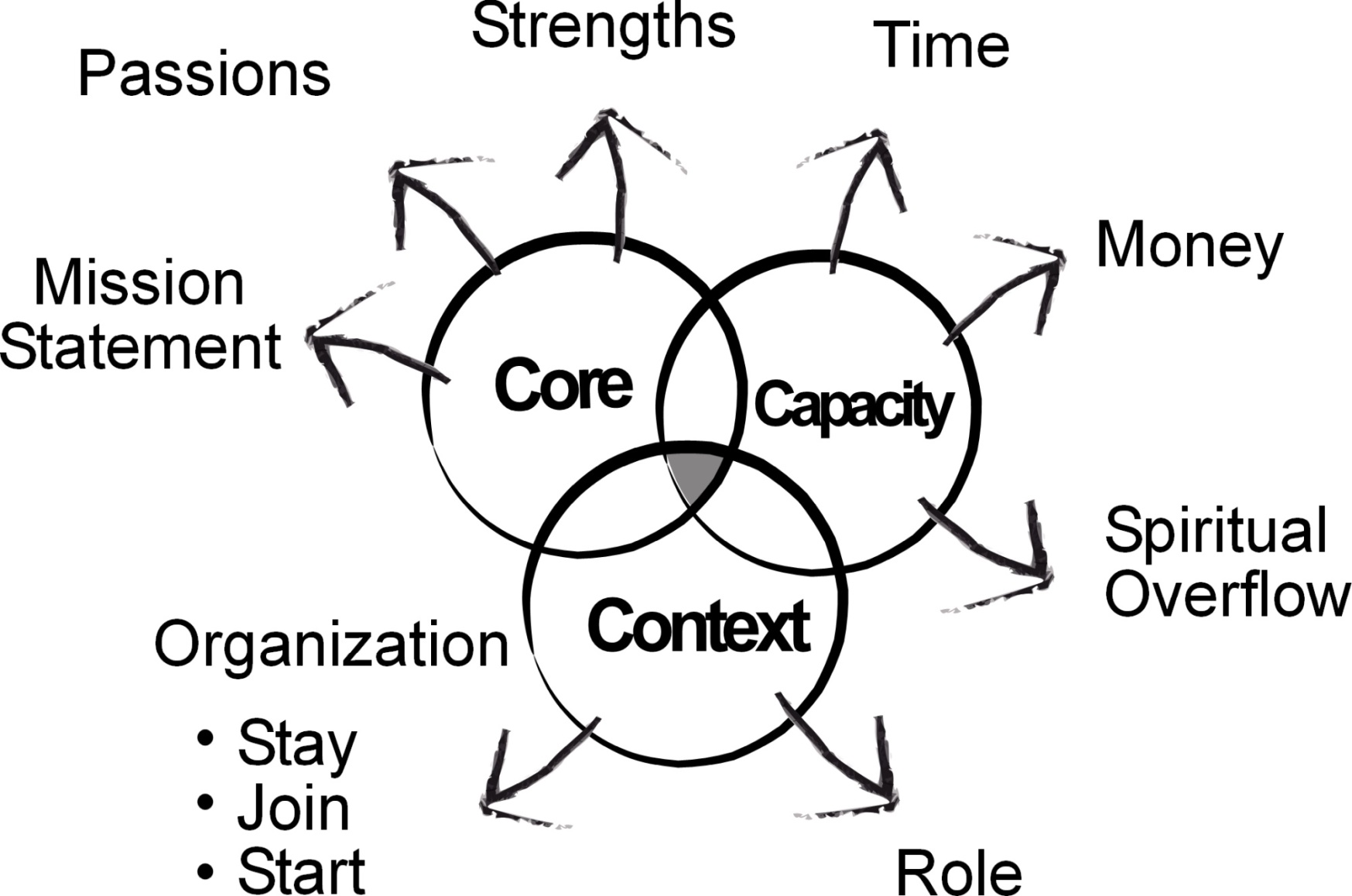 All serious daring 
starts from within 
your own identity. 
			– Eudora Welty
[Speaker Notes: Maar die heel grootste KEUSE wat ons het, is die keuse oor hoe ons ons identiteit verstaan.]
Becoming a Trendsetter
Culture
Counter
Trendsetter
[Speaker Notes: Wanneer ons ons ware identiteit aanvaar, word ons ‘n “trendsetter”.
Dit beteken dat ons identiteit nie deur ons kultuur (wat ek  doen, wat ek het, wat ander van my sê/dink) bepaal word nie,maar deur my ware identiteit in Christus – “I am the beloved”
Vanuit my ware identiteit is ek ‘n trendsetter wat ‘n kontra-kultuur begin om sodoende die heersende kultuur te verander. 
Jesus is die beste voorbeeld hiervan.
Tommy se verhaal (video insetsel – John en sy ma).]
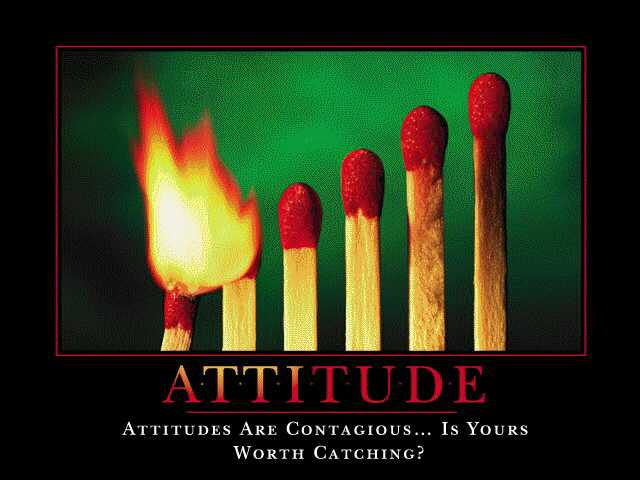 Igniting a life of 
Adventure    Joy    Impact
Rich Papier
Stories
Cassie Carstens
Natasha form Ukraine
Rick Papier
Principals of Transformation
1. Wholistic
Always consider the 
Physical, Economic, Emotional, Cognitive, Mental, Social, Spiritual aspects of individuals and the community
2. Development
It is VERY difficult (impossible?) for a person/community to commit to be empowered, and to engage in their own (and/or the community’s) development once they have been given a lot of things or have become dependent on whatever kind of relief.
3. Local Resources
Use of local resources (people and ”things”) especially at the beginning!
4. Local/Community Ownership
Build local/community ownership 
Never, ever, ever make decisions “about” them, without them.
5. Multiplication
It is always better to expand/multiply both the vision (in others) and engaging others in the work. 

It is always better in the long term if someone else has “the” idea and if someone else does the work, even if you could do it better/faster.
6. Long- term
Long-term perspective (vs short term)
Always think what is going to be best for the long term – even if a short-term gain is most desired
7. Prevention
Prevention (pro-active) 
vs 
Re-active 

to disease or problems, challenges or situations .
8. Kingdom of God
It is about building God’s Kingdom, 
not just ourselves/others, our community, our church, our denomination, our culture, our family.
Few thoughts about the beginningof Community Transformation
Be clear about the general or basic, “initial” idea/vision of community transformation (wholistic, community driven)
When communicating to anyone make sure they are clear about the vision (principles) you are casting and what you want them to do (if anything).
Have enough detail of vision that people can see, but not too much details that they feel that YOU have all the answers, that you have come up with “the plan” or everything figured out, or that the vision is “yours” and you just want them to get involved in it
Gather group/team of people that have differing perspectives so a wholistic perspective is achieved and maintained 
(not just Christians or secular, or wealthy or   poor, old or young, men or women…)
Communicate a sense of movement, that something (bigger than one person, group, organization…) is happening.